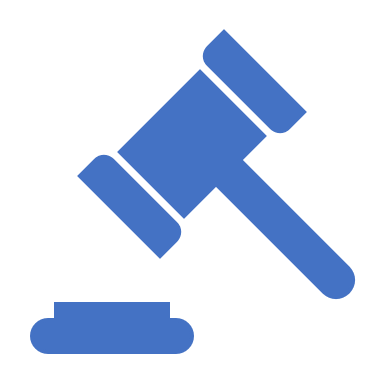 THE TORTURE AND DEATH PENALTY REGULATION
Trade in specific goods. In this case, TRADE BAN ON GOODS THAT CAN BE USED FOR THE DEATH PENALTY AND FOR TORTURE
OBJECTIVES
Torture and the death penalty in international and EU Law
Torture
The EU’s action in third countries against torture and the death penalty
The Torture Regulation and the WTO
The EU Regulation No 1236/2005, as amended in 2016. Definitions
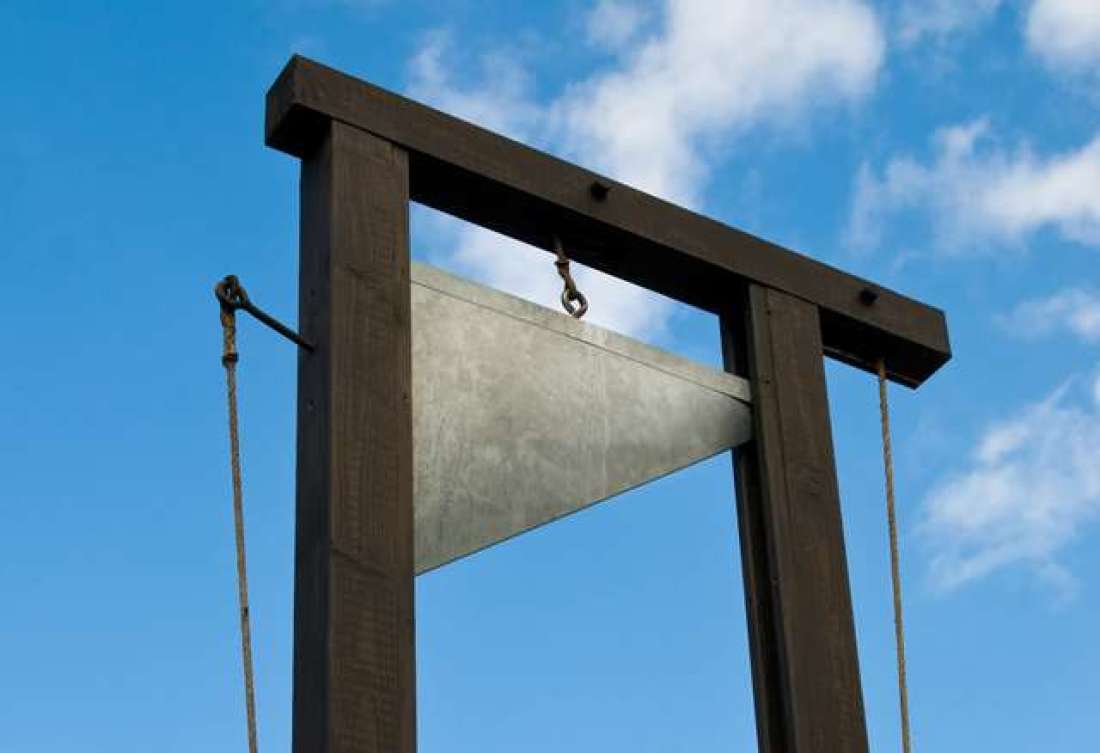 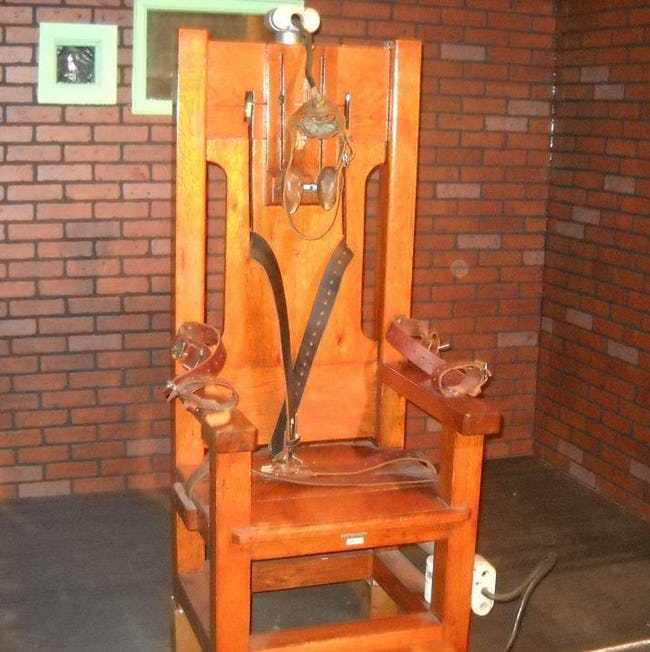 TRADE REGIME FOR GOODS USED SOLELY FOR DEATH PENALTY OR TORTURE: COMPLETE BAN
The ban includes export, technical assistance, brokering services, transit, training, advertising
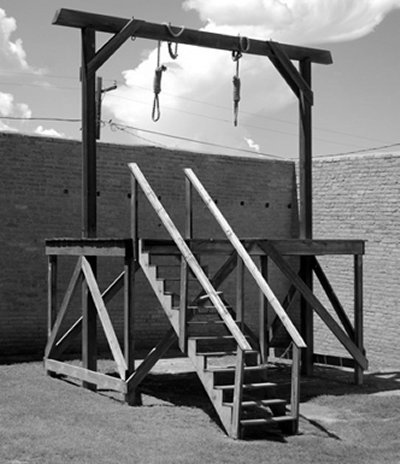 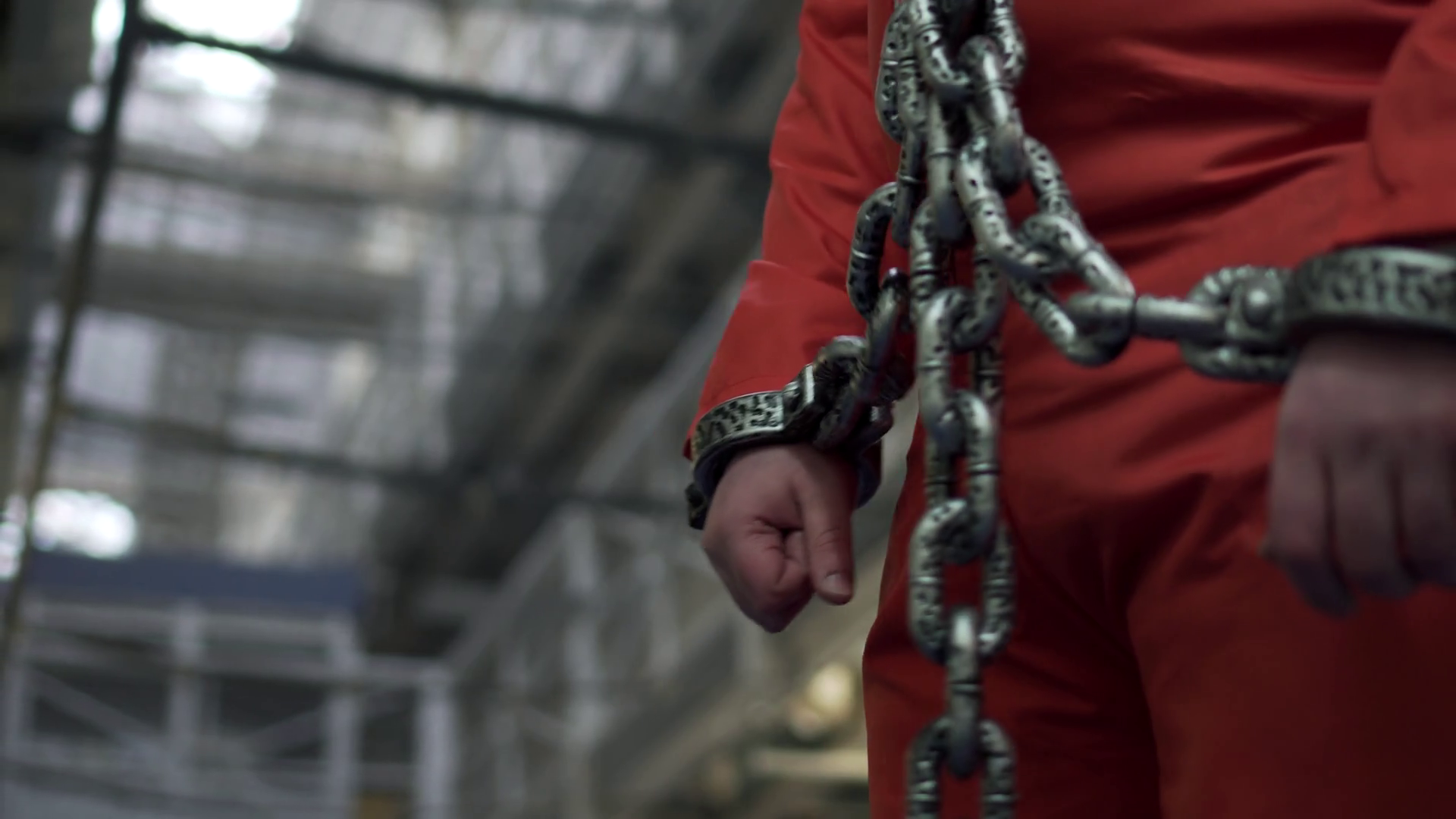 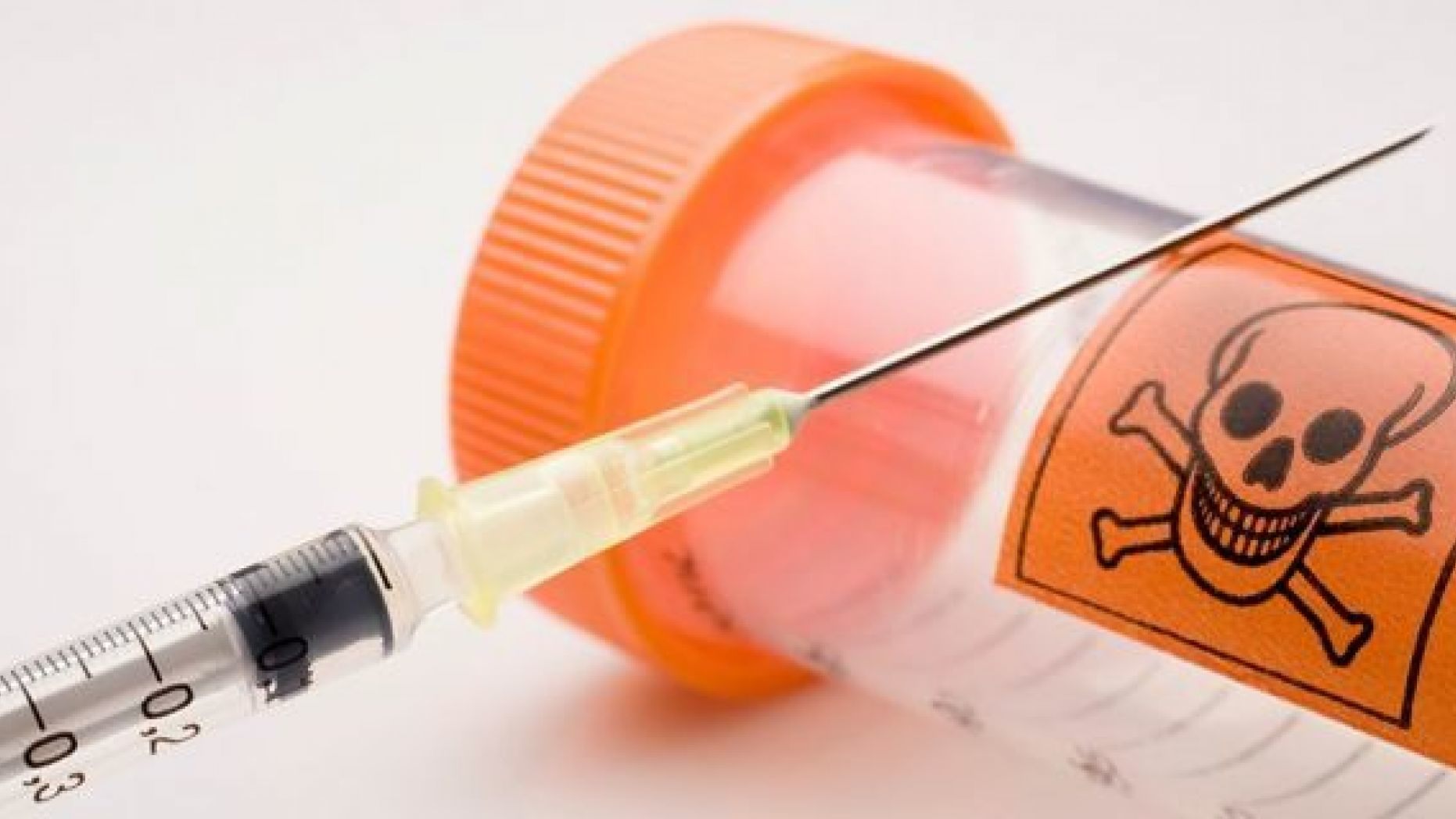 GOODS THAT CAN BE USED ALSO FOR LEGITIMATE PURPOSES
Law enforcement items
Medicinal goods 

System of national authorization
THE DEATH PENALTY IN THE US AND THE CONSTITUTION
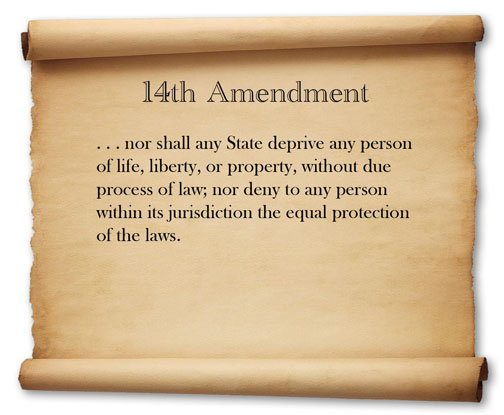 Death penalty in the US
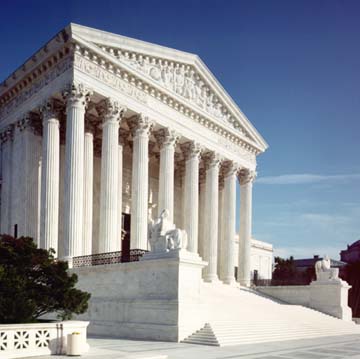 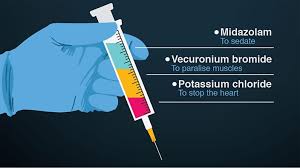 The EU ban impact and the Supreme Court
Glossip v. Gross, 29 June 2015

Arthur v. Dunn, 2017 (Sotomayor, J. Dissenting Opinion.
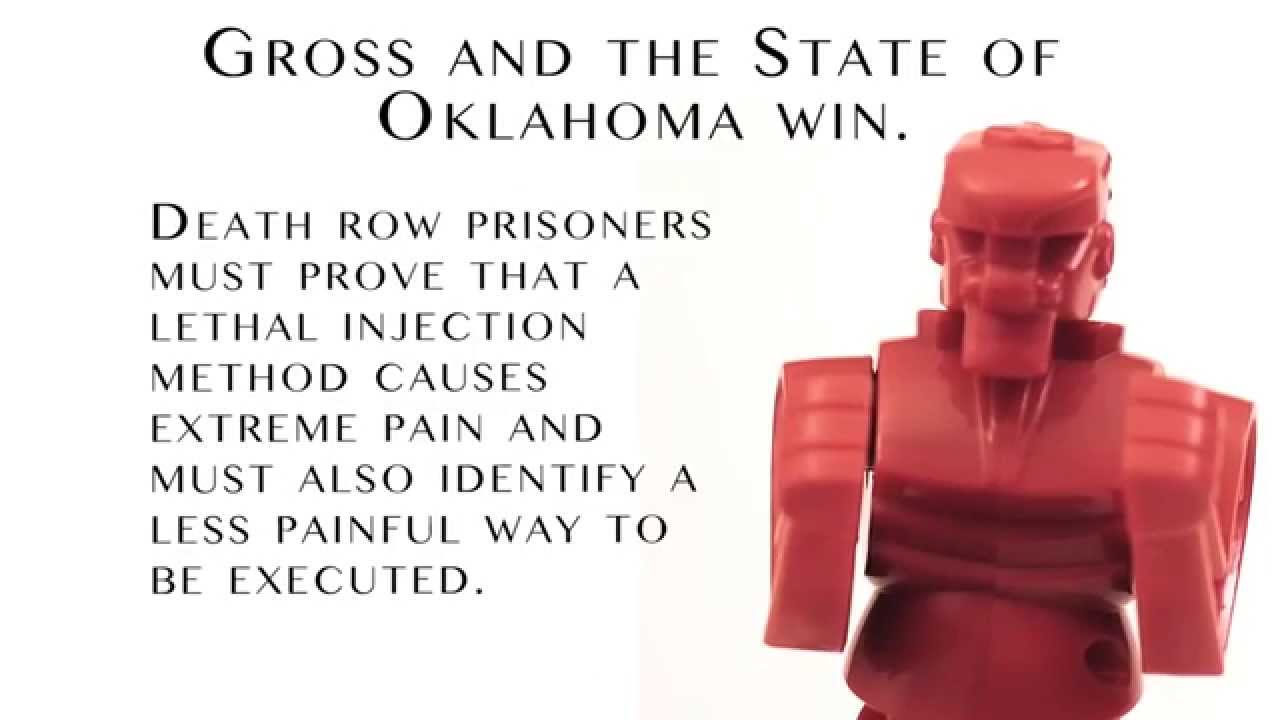